Module 1 slides
Slides 1-42
Identities
2
What is identity?
There are several definitions of ‘identity’ according to the theoretical approach adopted:
Positivist views on ‘identity’  assume that the self is autonomous, cohesive, and bounded (there is an individual ‘I’ interacting with others)
Within the social identity theory, identity is linked to how people categorise themselves as belonging to specific groups rather than to others  See slide 4-5
Within a symbolic interactionist paradigm, identity is “composed, not of a single, but of several, sometimes contradictory or unresolved, identities” (Hall, 1992, pp. 276-277)  See slides 6-9
3
3
Groups as sources of identification
“Social identity theory is a social psychological analysis of the role of self-conception in group membership, group processes, and intergroup relations. […] Social identity theory defines group cognitively – in terms of people’s self-conceptions as group members. A group exists psychologically if three or more people construe and evaluate themselves in terms of shared attributes that distinguish them collectively from other people” (Hogg, 2006, p. 111)

Categorization into groups highlights the similarities within groups and the differences between them (‘us’ vs ‘them’, ‘in-group’ vs ‘out-group’)
Groups are an important source of identification for individuals: Categorization also changes the way people see themselves (their self-concept and identity)
4
Types of identities
The identity of ‘national’ may be dominant in certain contexts (and in certain periods), but at other times local identities (of city or region) may become more significant, and supranational identities - such as that of being European, being Muslim, or part of a globalised youth culture - may have greater significance for the individual (Ross, 2007)
When students travel abroad, it is common for them to feel that their national identity is more salient, and see others through their ‘national identity’ lens. However, there are many different types of identities which may be relevant for different people at different moments, such as their social, cultural, ethnic, national, political, sexual, religious or transnational (European, cosmopolitan) identities.
5
Identities are shifting
Identities are “multiple, inconsistent self-representations that are context-dependent and may shift rapidly. At any particular moment a person usually experiences his or her articulated self as a symbolic, timeless whole, but this self may quickly be displaced by another, quite different ‘self’, which is based on a different definition of the situation” (Ewing, 1990, p. 251)
Identity is “shaped from moment to moment in interaction. At the most basic level, identity emerges in discourse through the temporary roles and orientations assumed by participants, such as evaluator, joke teller, or engaged listener. […] These temporary roles, no less than larger sociological and ethnographic identity categories, contribute to the formation of subjectivity and intersubjectivity in discourse” (Bucholtz & Hall, 2005, p. 591)
6
Identities are negotiated
According to the interactionist paradigm, people’s identities are co-constructed and negotiated in interaction (in other words, interlocutors decide what identities they are embodying, negotiating their relative stance as well as the images that each one has of the other in the specific context of the interaction)
An example. I am a University professor. At a party, I meet one of my students. Will I and my student consider more salient the present context of an informal party, or reproduce our usual academic communication style also here? What role (identity features) will prevail? Of course this choice cannot be unilateral: the two interlocutors need to negotiate their behaviour in order to be aligned and avoid awkwardness.
7
7
Identities can be…
… ascribed
“Ascriptions are representations of other groups, or representations by others about one’s own group identities”

… more or less salient
“Salience refers to the importance of particular cultural identity enactment relative to other potential identities” 

“There are often contradictions in avowed versus ascribed group identities as well as understandings of salience with which they are enacted, because they involve different status levels, histories, and degrees of agency” 
Chen & Collier, 2012, p. 45
8
8
Identity negotiation and power
Problems arise when one or both interlocutors do not recognise multiplicity in others, denying any form of identity negotiation, and ascribing to the other a fixed identity, which may be based on nationality, but also on gender, race, social class, etc. This in turn can lead to discrimination, i.e. the denial of opportunities and equal rights to individuals. In some situations, it may be difficult or impossible for an individual or group to contest this ascription (e.g., due to lack of visibility in the media, or limited skills in the dominant language). In this sense, identities are related to power and voice  see slides 31-35
9
9
CULTURE & NON-ESSENTIALISM
10
Culture - traditional views
In cultural anthropology, the prevailing view was “that ‘cultures’ themselves are coherent systems. Anthropologists have understood cultures to be organized sets of symbols, resting on distinctive underlying principles and constituting a global reality for those raised in a particular cultural tradition. From this perspective, culture itself is perceived as a timeless whole” (Ewing, 1990, p. 257)

Within this perspective, intercultural communication is conceived as happening between people belonging to different cultures. Moreover, cultural clashes can happen, as if it were cultures - and not individuals with all their complexities - that met each other.
11
11
Cultures or cultural groups
“Culture is a fuzzy set of basic assumptions and values, orientations to life, beliefs, policies, procedures and behavioural conventions that are shared by a group of people, and that influence (but do not determine) each member’s behaviour and his/her interpretations of the ‘meaning’ of other people’s behaviour” (Spencer-Oatey, 2008, p. 3) 

“Culture as an order or as a system should be replaced by culture as action, or as interaction because the individual is not only the product of her culture, but she constructs and develops it using different strategies, in relation to the needs and circumstances, within a framework marked by plurality. […]. Cultures do not exist outside the individuals who bear and modify them” (Abdallah-Pretceille, 2012, p. 134)
12
12
Cultures and identities
“Despite their being inherently socially constructed and thus dynamic, cultural groups can be described in terms of their identifiable traits, namely their ‘discernible set of behaviours and understanding connected with group cohesion’ (Holliday, 1999, p. 248)”

“From a different perspective, identities are the individuals’ subjective experiences and understandings of their affiliation with the cultural groups that share some traits (Bettoni, 2006; Hamers & Blanc, 2004)”
Borghetti, forthcoming
13
13
Community
In the individual’s experience, a community is a group of people he or she feels they belong to. In this sense:
Communities are socially constructed
There are many types of communities to which people feel they belong (professional communities, ethnic communities, neighbourhoods, sports teams, student associations, etc.)
They can exist on- or off-line
Some communities are more permanent (national communities) and some are short-lived (Erasmus communities)
14
14
Essentialism
“Essentialism presents people’s individual behaviour as entirely defined and constrained by the cultures in which they live so that the stereotype becomes the essence of who they are” (Holliday, 2011, p. 4)

“By essentialist we mean presuming that there is a universal essence, homogeneity and unity in a particular culture” (Holliday et al., 2010, p. 1)

“Essentialism is the ‘easy’ answer for culture” (Holliday et al., 2010, p. 2)
15
Essentialism (Holliday et al., 2010, p. 3)
16
16
Essentialism (Holliday et al., 2010, pp. 3-4)
17
17
Stereotyping & Otherising
18
Stereotypes: some definitions
Stereotyping can be defined as “the social classification of particular groups and people as often highly simplified and generalised signs, which implicitly or explicitly represent a set of values, judgements and assumptions concerning their behaviour, characteristics or history” (O’Sullivan et al., 1994, p. 299)


A stereotype is the attribution of certain characteristics to a person based on that person’s membership to a social group and the assumption that all members of that group share those characteristics.
19
Auto- and hetero-stereotypes
Hetero-stereotypes are stereotypes of the out-group (“they are…”)
Auto-stereotypes are stereotypes of the in-group (“we are…”)
Attributed/projected auto-stereotypes refer to the how the members of one group think members of a different group see themselves (“they think they are…”. For example, if you are Italian, you may believe that the Germans think of themselves as efficient)
Attributed/projected hetero-stereotypes, on the contrary, refer to how members of one group believe they are seen by members of a different group (“they think we are…”. For example, if you are Italian, you may believe that the Germans think of Italians as inefficient)
20
Othering
“The term ‘other’ serves as both a noun and a verb. By placing one’s self at the centre, the ‘other’ always constitutes the outside, the person who is different. As a noun, therefore, the other is a person or group of people who are different from oneself. As a verb, other means to distinguish, label, categorize, name, identify, place and exclude those who do not fit a societal norm.  […] ‘Othering ‘ is the work of persons who discriminate. […] The process of creating the ‘other’ wherein persons or groups are labelled as deviant or non-normative happens through the constant repetition of characteristics about a group of people who are distinguished from the norm in some way” (Mountz, 2009, p. 329)
21
21
Prejudice & ethnocentrism
22
Prejudice
A prejudice is “an aversive or hostile attitude toward a person who belongs to a group, simply because he belongs to that group, and is therefore presumed to have the objectionable qualities ascribed to the group”. It is a feeling “toward a person or thing, prior to, or not based on, actual experience” (Allport, 1954, pp. 6-7)

A prejudice is the “demonization of a particular foreign Other” (Holliday, 2011, p. 1)
23
From stereotyping to prejudice
Stereotypes are the cognitive component, and prejudice the affective component of group category-based responses; in other words, when people experience diversity, they tend to refer to stereotypes (cognitive automatic categorisation) and prejudice (affective automatic association), which often operate beyond conscious awareness (Fiske, 1998)

“A prejudice, unlike a simple misconception, is actively resistant to all evidence that would unseat it. We tend to grow emotional when a prejudice is threatened with contradiction. Thus the difference between ordinary prejudgments and prejudice is that one can discuss and rectify a prejudgment without emotional resistance” (Allport, 1954, p. 9)
24
From prejudice to discrimination
Discrimination is seen as the behavioural component of group category-based responses (Fiske, 1998)

Discrimination “implies more than simply distinguishing among social objects, but refers also to inappropriate and potentially unfair treatment of individuals due to group membership. Discrimination may involve actively negative behavior toward a member of a group or, more subtly, less positive responses than those toward an ingroup member in comparable circumstances” (Dovidio et al., 2010, pp. 8-9)
25
Ethnocentrism
Sumner described ethnocentrism as “a view of things in which one’s own group is the center of everything, and all others are scaled and rated with reference to it [...] Each group nourishes its own pride and vanity, boasts itself superior, exalts its own divinities, and looks with contempt on outsiders. Each groups thinks its own folkways the only right one [...] Ethnocentrism leads a people to exaggerate and intensify everything in their own folkways which is peculiar and which differentiates them from others” (Sumner, 1906, p. 13; in Hogg & Abrams, 2007, p. 336)
26
Discrimination & racism
27
Institutional discrimination
“Although individual prejudice and stereotype may produce actions, such as political support for laws and policies that lead to institutional discrimination, institutional discrimination does not require the active support of individuals, their intention to discriminate, or awareness that institutional practices have discriminatory effects. Indeed, people often do not recognize the existence of institutional discrimination because laws (typically assumed to be right and moral) and long-standing ritualized practices seem ‘normal’” (Dovidio et al., 2010, pp. 10-11)
28
Race
“There is very little formal disagreement among social scientists in accepting the idea that race is a socially constructed category. This means that notions of racial differences are human creations rather than eternal, essential categories. As such, racial categories have a history and are subject to change” 

Even if race, “as other social categories such as class and gender, is constructed […] it has a social reality. This means that after race - or class or gender - is created, it produces real effects on the actors racialized as ‘black’ or ‘white’”
Bonilla-Silva, 2006, pp. 8-9
29
29
New racism
New racism is also referred to as ‘neo-racism’, ‘racism without racists’, or ‘cultural racism’

“Contemporary forms of racism are different from the old racism of slavery, segregation, apartheid, lynchings, and systematic discrimination, of white superiority feelings, and of explicit derogation in public discourse and everyday conversation. The New Racism (Barker 1981) wants to be democratic and respectable, and hence first off denies that it is racism. […] In the New Racism, minorities are not biologically inferior, but different” (van Dijk, 2000, pp. 33-34)
30
30
Mediated discourses & power
31
Media discourse and power
“Media discourse is the main source of people’s knowledge, attitudes and ideologies, both of other elites and of ordinary citizens. Of course, the media do this in joint production with the other elites, primarily politicians, professionals and academics. Yet, given the freedom of the press, the media elites are ultimately responsible for the prevailing discourses of the media they control”

“When power over the most influential form of public discourse, that is, media discourse, is combined with a lack of alternative sources, when there is a near consensus, and opponents and dissident groups are weak, then the media are able to abuse such power and establish the discursive and cognitive hegemony that is necessary for the reproduction of the new racism”
van Dijk, 2000, p. 36
32
32
Voice(s) and media
Voice is the kind of language (topic, vocabulary, syntax, etc.) that people use to present themselves and their identities in relation to others; it is “the sort of language used for a particular group of people and closely linked to their identity” (Chouliaraki & Fairclough, 1999, p. 63). 

Some group of people are given little opportunity to express their voices and affirm their identities in the media.
33
33
Language and power
“Language use is a social practice that is dialectically related to the context of its use: both created by and creating social understanding, and hence contributing to social realities - including […] inequalities” (Jiwani & Richardson, 2011, p. 242) 

“Language can be used to reproduce existing social inequalities, and in the process, legitimize [them]. Through various strategies of argumentation, rhetorical figures, lexical styles, story-telling, propositions, and a reliance of elites as authorized sources of knowledge, everyday talk and mediated texts communicate a valuation of the self that is positive while negatively valuing the other” (Jiwani & Richardson, 2011, p. 258)
34
34
Critical discourse analysis
Critical discourse analysis is a form of analytical study of discourse which focus on the investigation of social problems such as inequalities and dominance 

It theoretically bridges a micro and a macro approach to the study of social order. In other words, it bridges language use, discourse, verbal interaction, and communication (which belong to the micro-level of social order) with power, dominance, and inequality between social groups (which typically belong to a macrolevel of analysis) (van Dijk, 2001)
35
35
Narratives
36
What are narratives?
Narratives can take many forms: life histories, diaries, autobiographies, story-telling, etc. 
Narratives “recount a process of the construction of the self, the evolution of subjectivity […] they also provide a vital entry point in interaction between the individual and society” (Personal Narratives Group, 1989, p. 6)
“To begin with, all life story narratives, oral or written, are shaped by historic, social and cultural conventions of the time and place in which they are produced” (Pavlenko, 2001, p. 320)
“We understand ourselves and know ourselves insofar as we construct narratives of and for ourselves which develop over time” (Rapport, 2007, p. 321)
37
37
Narratives (Barthes, 1977, p. 79)
“The narratives of the world are numberless. Narrative is first and foremost a prodigious variety of genres, themselves distributed amongst different substances – as though any material were fit to receive man’s stories. Able to be carried by articulated language, spoken or written, fixed or moving images, gestures, and the ordered mixture of all these substances; narrative is present in myth, legend, fable, tale, novella, epic, history, tragedy, drama, comedy, mime, painting (think of Carpaccio’s Saint Ursula), stained glass windows, cinema, comics, news item, conversation. Moreover, under this almost infinite diversity of forms, narrative is present in every age, in every place, in every society; it begins with the very history of mankind and there nowhere is nor has been a people without narrative. All classes, all human groups, have their narratives, enjoyment of which is very often shared by men with different, even opposing, cultural backgrounds. Caring nothing for the division between good and bad literature, narrative is international, transhistorical, transcultural: it is simply there, like life itself”
38
38
Narrative voice
Narrative voice refers to the subjective, dynamic, and open-ended characteristics of narratives. Narratives are not just stories because they are defined by an individual perspective on the world; a narrative gives voice to the subjectivity of the individual having a certain experience. Narratives are dynamic in that an essential condition for any narrative is the subjective unpacking or telling of a certain experience; they require that one actively take up a standpoint on an experience, by symbolically framing it in one fashion or another. Narratives are also open-ended in that they are never completed.  Something can always be added to them or subtracted from them, changing their shape and meaning, and even their beginning point may turn out to be a construction amenable to change and reframing.
39
39
Narrative community
The concept of narrative community emphasizes the participatory and transferable traits of narratives. Narratives are not just shared in the sense that every narrative requires a (passive) listener. Rather, they are participatory in the sense that every active unpacking of telling of an experience through narrative correlates with an equally active unpacking of the narrative on the part of the listener, thereby creating a new version of the speaker’s narrative if not a whole new narrative in its own right. Narratives are transferable in that the sharing of a narrative allows the recipient, and not just its creator, to lay claim to it.  Sharing narratives is much about the being dispossessed of a narrative as it is about the right to lay claim to a certain telling of an experience in the first place.
40
40
Narrative power
‘Narrative power’ highlights the dialectical, influential, and seductive aspects of narratives. Narratives may in the first place dialectical in that they are subject to political and historical values and fashions, meaning they come to be either dominant (valorized) or subordinated (devalorized) through their sharing within and between communities. Narratives are influential because they can either reinforce or subvert either their own dominance/ subordination or that of other narratives through the act of being shared and re-shared within communities.  Narratives are lastly seductive in that they can be more or less appealing to individuals, allowing their impact and influence, once shared, to be harder to avoid in decisive ways.
41
41
Creative commons
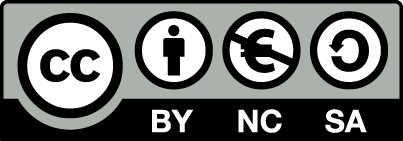